COMMUNICATION SKILLS | LISTENING
LISTENING SIGNALS
© 2022 OVERCOMING OBSTACLES
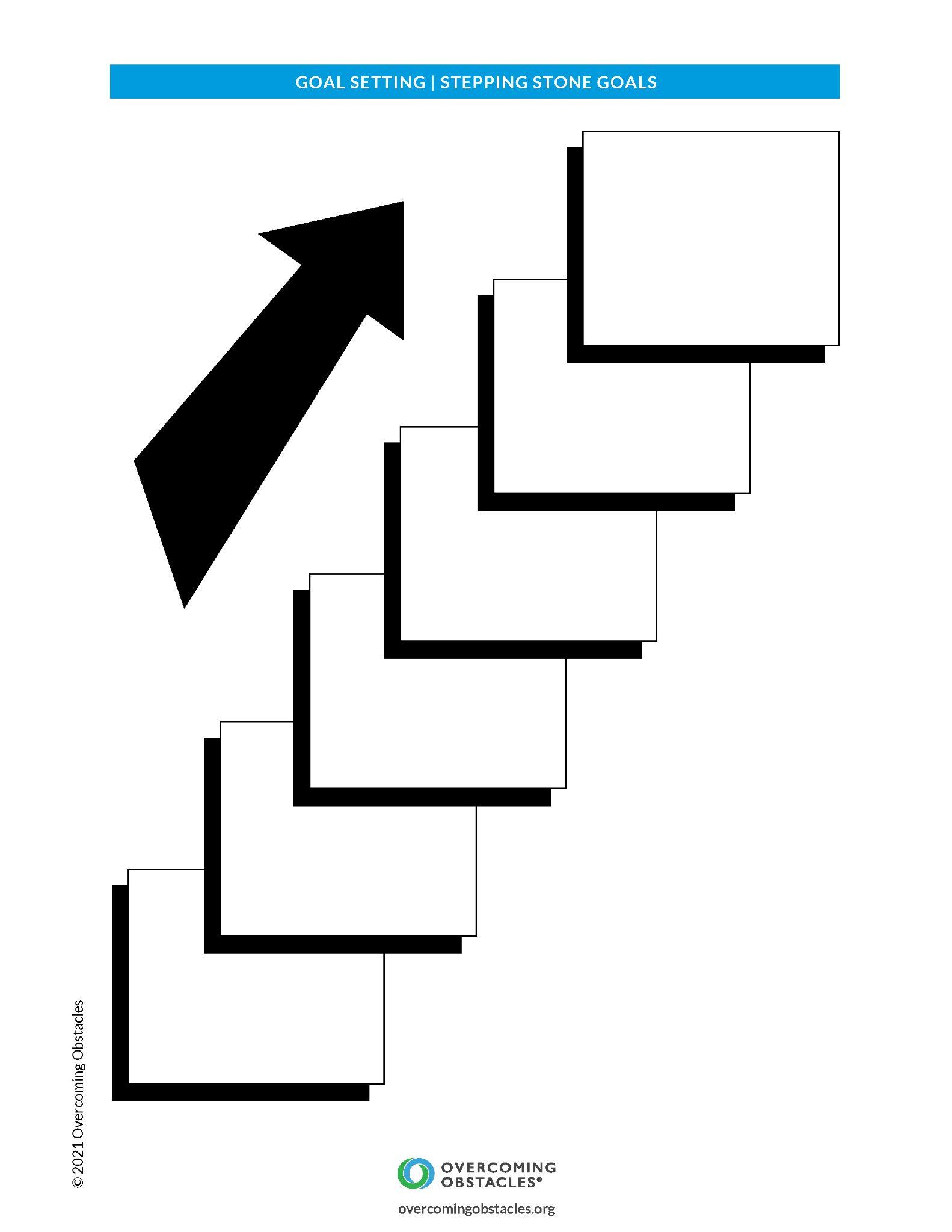